Finance | Automate financial query management
Microsoft 365 Copilot Chat and Copilot Studio
Extend
Spend on systems
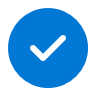 Value benefit
KPIs impacted
Cost savings
Employee experience
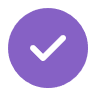 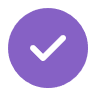 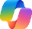 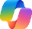 Copilot Chat1
Copilot Chat1
1. Query collection
2. Knowledge base integration
3. Automated feedback
Use Copilot Studio to create an agent that answers common Finance questions from employees at your organization and logs items to a quality control database.
Empower the agent to respond to questions using a custom copilot trained on knowledge base documents.
Utilize the agent to prompt employees to give feedback on the information provided.
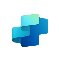 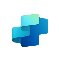 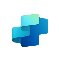 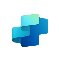 Copilot Agent3
+Connection to SharePoint
Copilot Agent3
+Connection to SharePoint
Copilot Agent3
+Connection to SharePoint
Copilot Agent3
+Connection to Outlook
Benefit: Ensures that all internal queries are captured and properly categorized for efficient handling.
Benefit: Access to a comprehensive knowledge base ensures accurate and consistent information is used in responses.
Benefit: Gather user feedback to refine the knowledge base and response mechanisms.
6. Gather information
5. Clarify terms
4. Case escalation
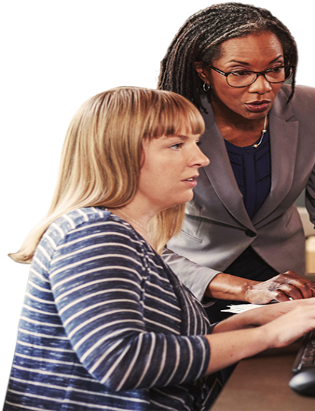 Make sure you’re caught up with the latest industry news and trends by asking Copilot for a summary.
Using Copilot to better understand financial terms or redraft financial jargon into common language to help with Finance-related discussions.
Have the agent escalate via e-mail when the feedback indicates further action is required.
Prompt: Generate a summary that provides insights into the current state of the steel industry based on recent financial news, stock market data, and economic indicators.
Benefit: Get clear explanations of terms and equations to expand financial knowledge in the organization.
Benefit: Direct complex issues to the right experts, ensuring high-quality support.